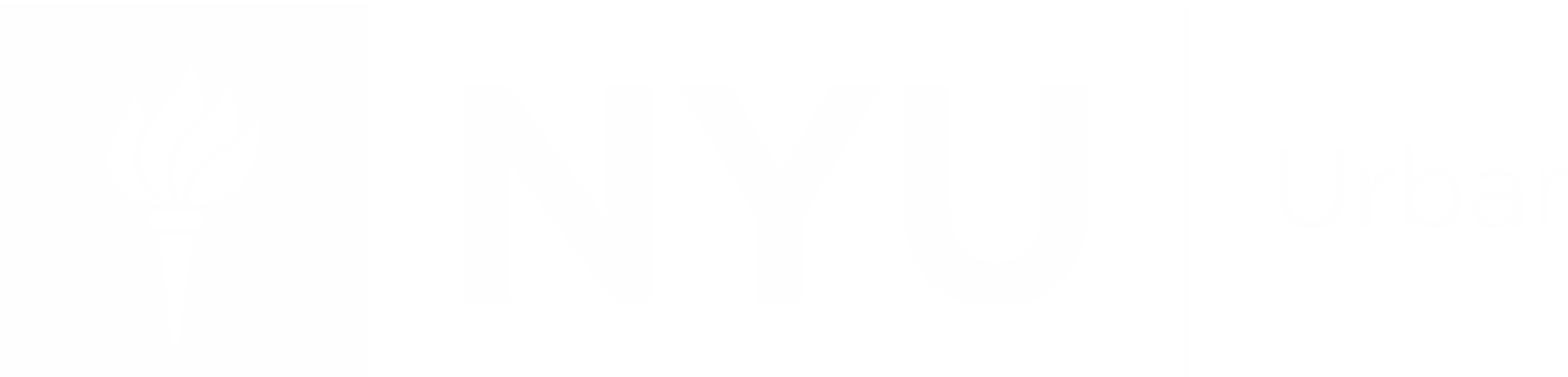 Bi- and Tri-lateral Funding 

Prof. Debra F. Laefer
Dept. of Civil & Urban Eng. & Center for Urban Science + Progress
Bi- and Tri-lateral Funding Opportunities
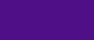 US Based Funding Options
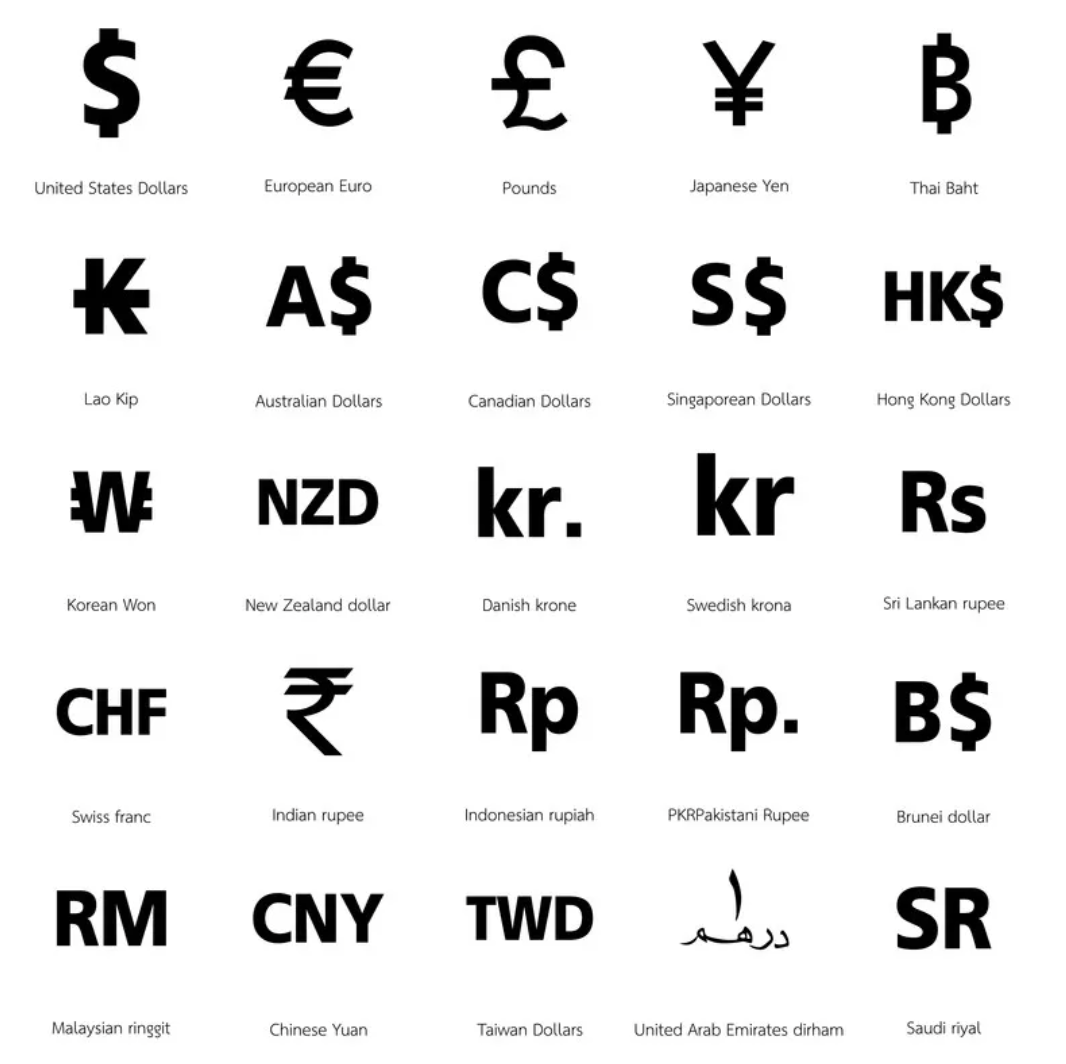 Charities and Not-for-Profits
Federal Grants
Federal Contracts 
State Grants
Municipal Grants
*
2
Bi- and Tri-lateral Funding Opportunities
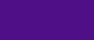 US Based Funding Options
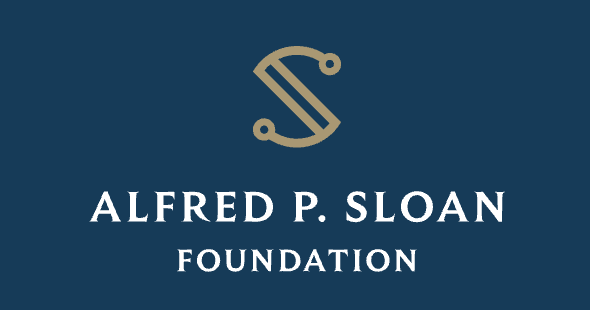 Charities and Not-for-Profits
Federal Grants
Federal Contracts 
State Grants
Municipal Grants
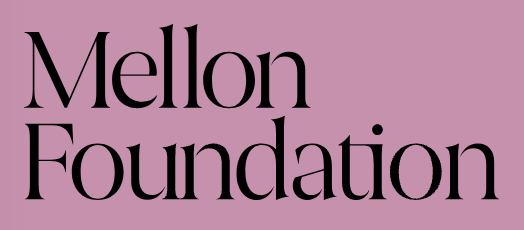 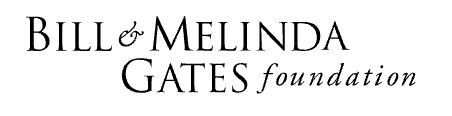 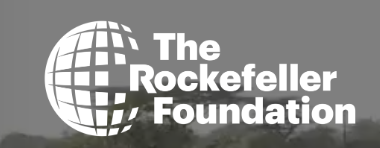 *
3
Bi- and Tri-lateral Funding Opportunities
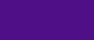 US Based Funding Options
Charities and Not-for-Profits
Federal Grants
Federal Contracts 
State Grants
Municipal Grants
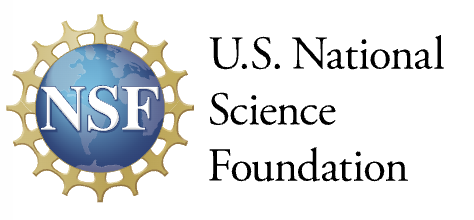 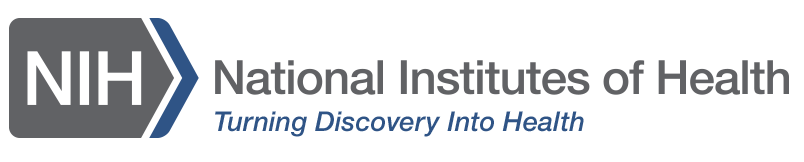 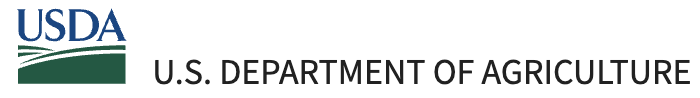 *
4
Bi- and Tri-lateral Funding Opportunities
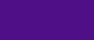 US Based Funding Options
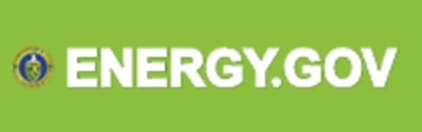 Charities and Not-for-Profits
Federal Grants
Federal Contracts 
State Grants
Municipal Grants
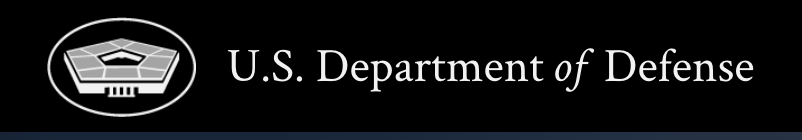 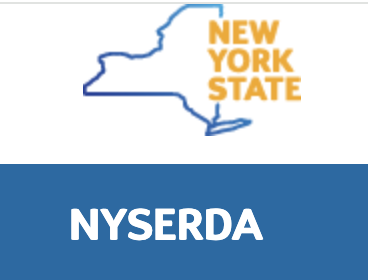 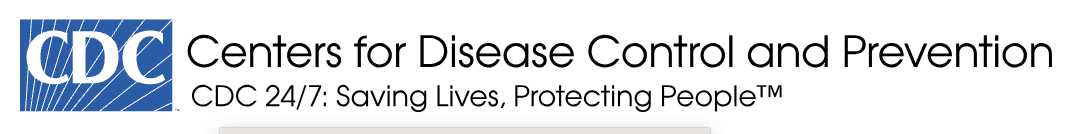 *
5
Bi- and Tri-lateral Funding Opportunities
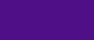 US Based Funding Options
Charities and Not-for-Profits
Federal Grants
Federal Contracts 
State Grants
Municipal Grants
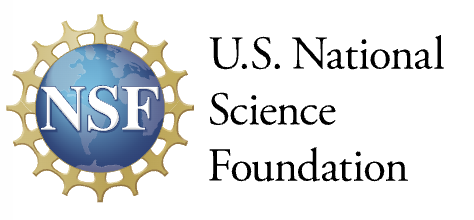 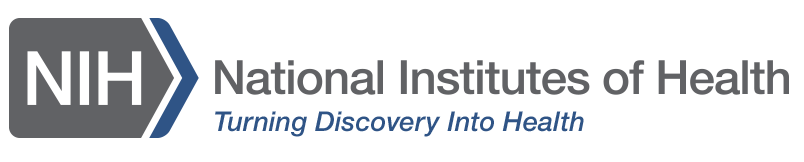 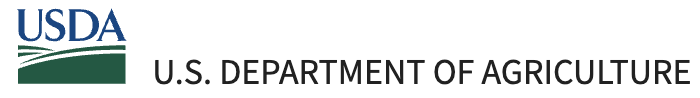 *
6
Bi- and Tri-lateral Funding Opportunities
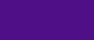 Finding Types with International Component
Focused overseas programs
Supplements
Bi-lateral and tri-lateral
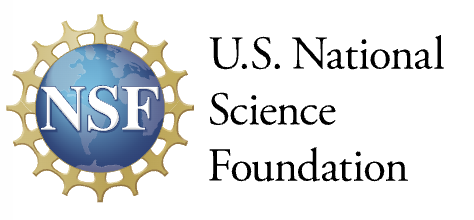 *
7
Bi- and Tri-lateral Funding Opportunities
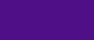 Opportunities
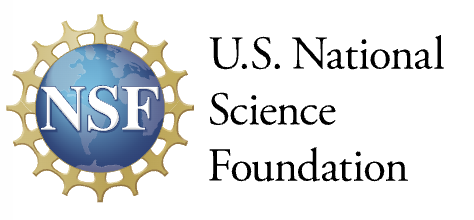 Where to find?
Who can participate?
How much money?
How does do these work?
Where to start?
*
8
Bi- and Tri-lateral Funding Opportunities
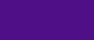 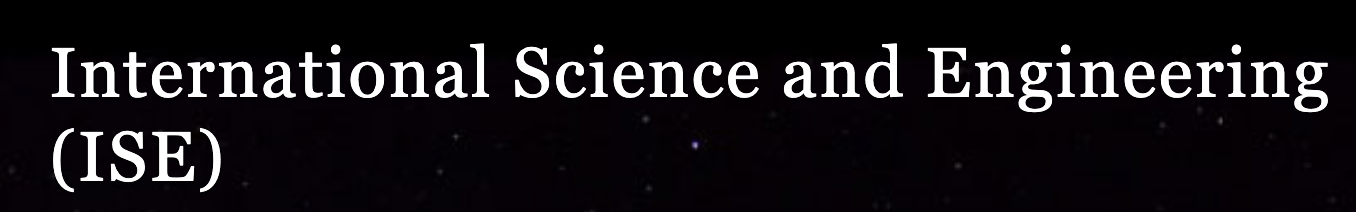 How to Find
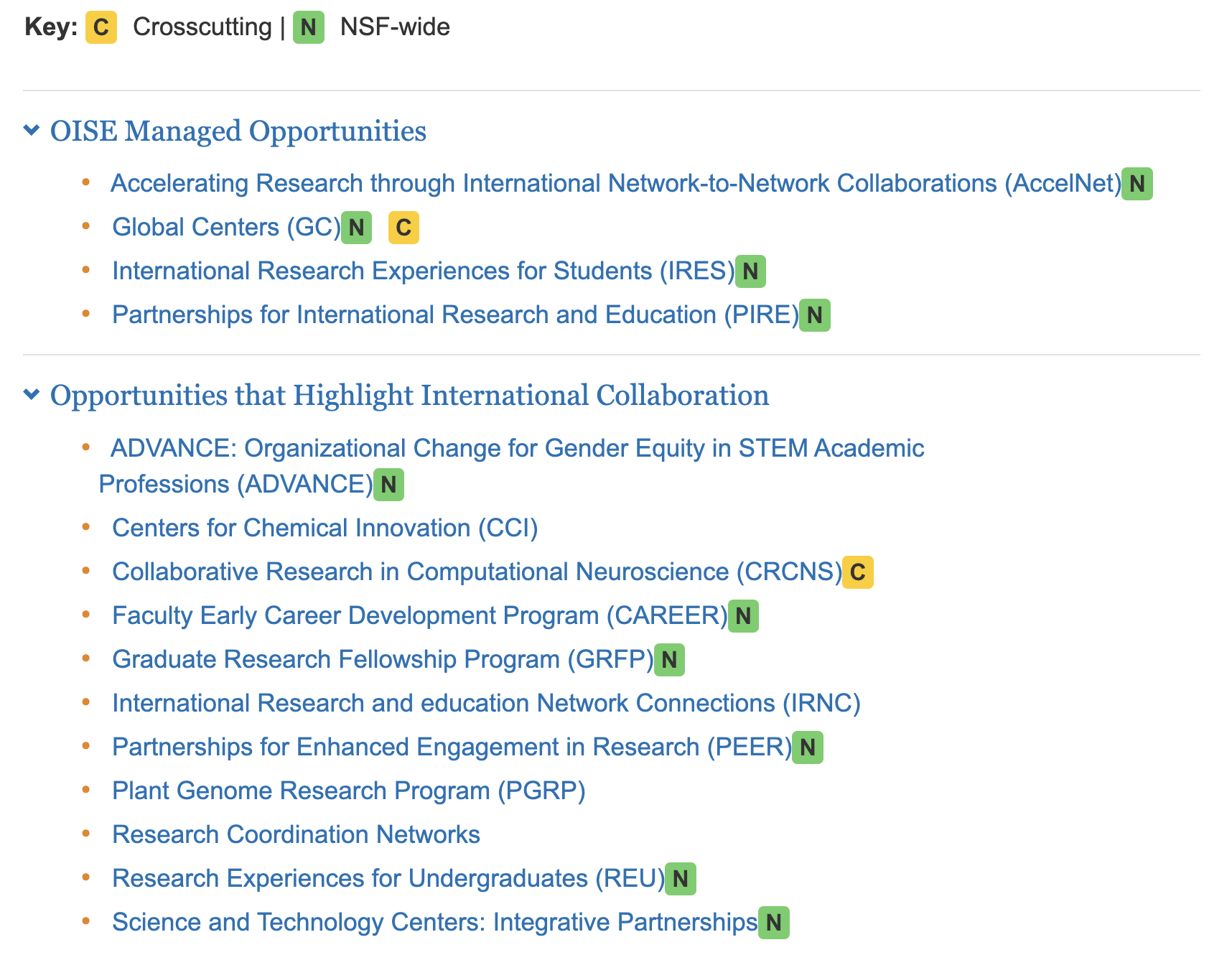 *
9
Bi- and Tri-lateral Funding Opportunities
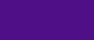 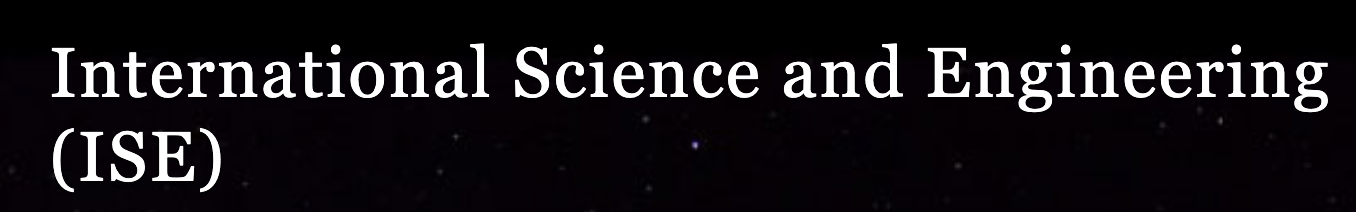 How to Find
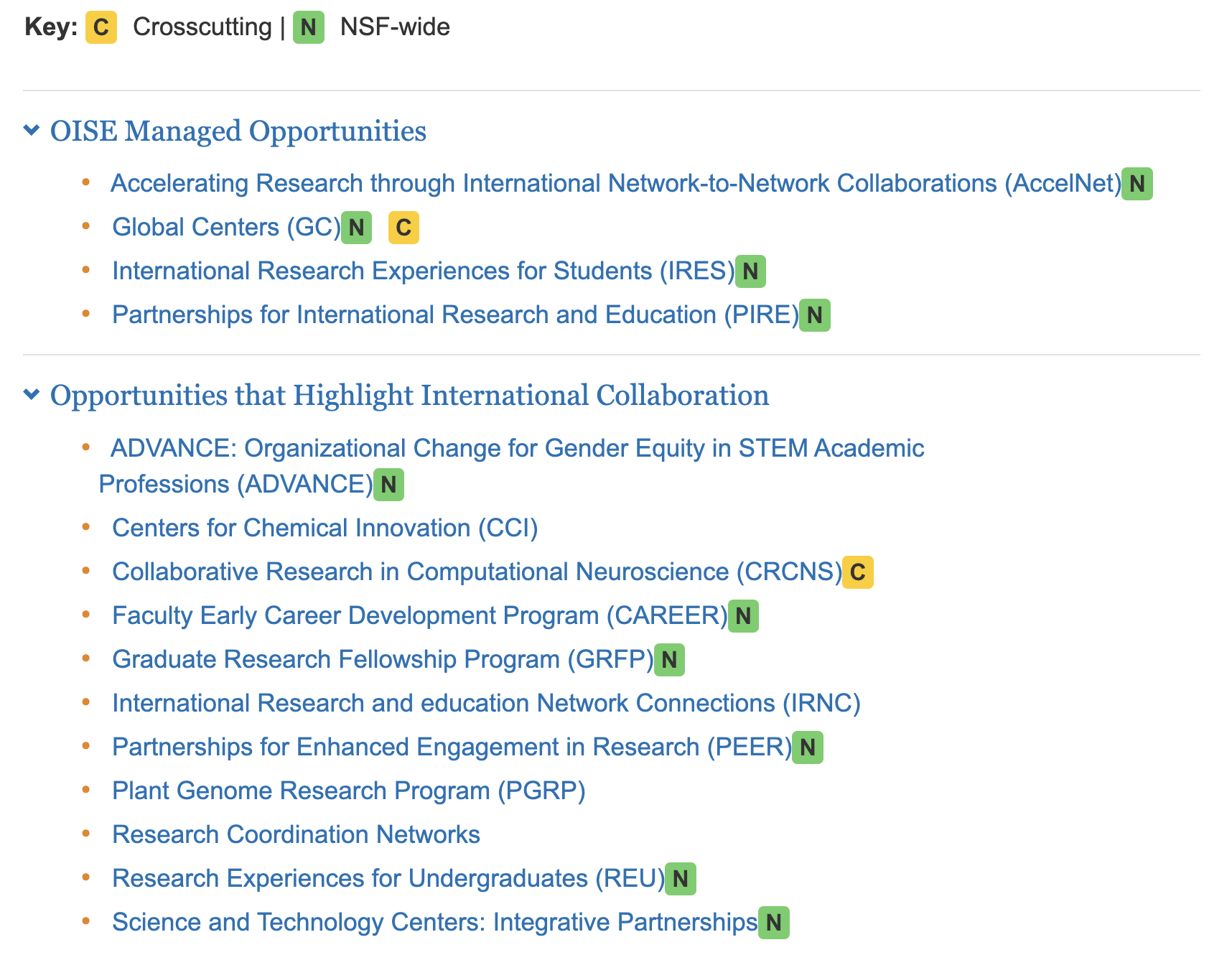 *
10
Bi- and Tri-lateral Funding Opportunities
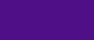 How to find
https://new.nsf.gov/funding/opportunities
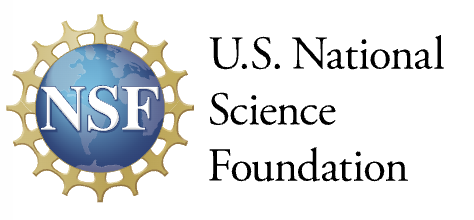 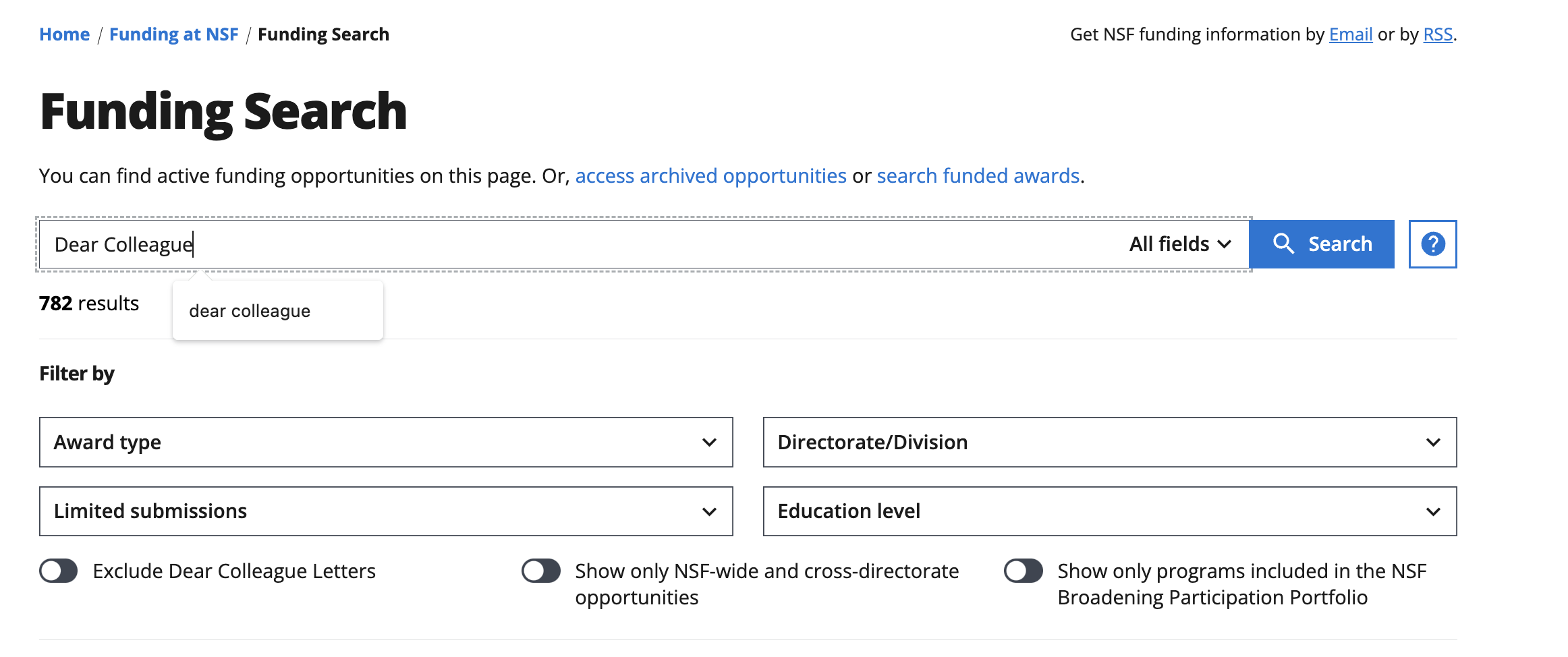 *
11
Bi- and Tri-lateral Funding Opportunities
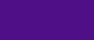 Who can participate
US-based programs can fund short outbound visits for  all team members
Limited funding for inbound visits to US
Direct reimbursement and must use US-based carrier
Destination programs usually limited to US citizens and permanent resident
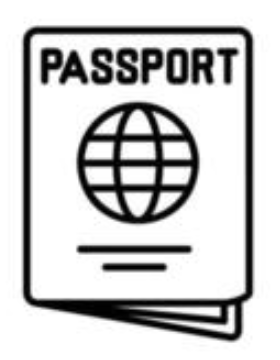 *
12
Bi- and Tri-lateral Funding Opportunities
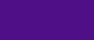 How much money?
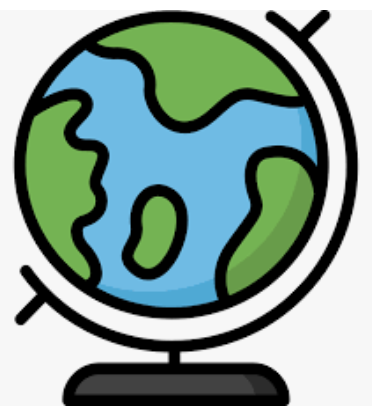 Each program has a cap
Equal and non-equal contributions
No co-mingling of funds
*
13
Bi- and Tri-lateral Funding Opportunities
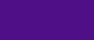 How does this work?
Model Types
Unspecified (unsolicited and solicited)
Restricted
Hybrid
Review Types
NSF only
Partner only
Either NSF or Partner
Both NSF and Partner
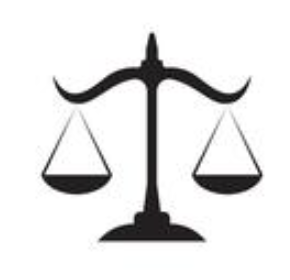 *
14
Bi- and Tri-lateral Funding Opportunities
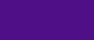 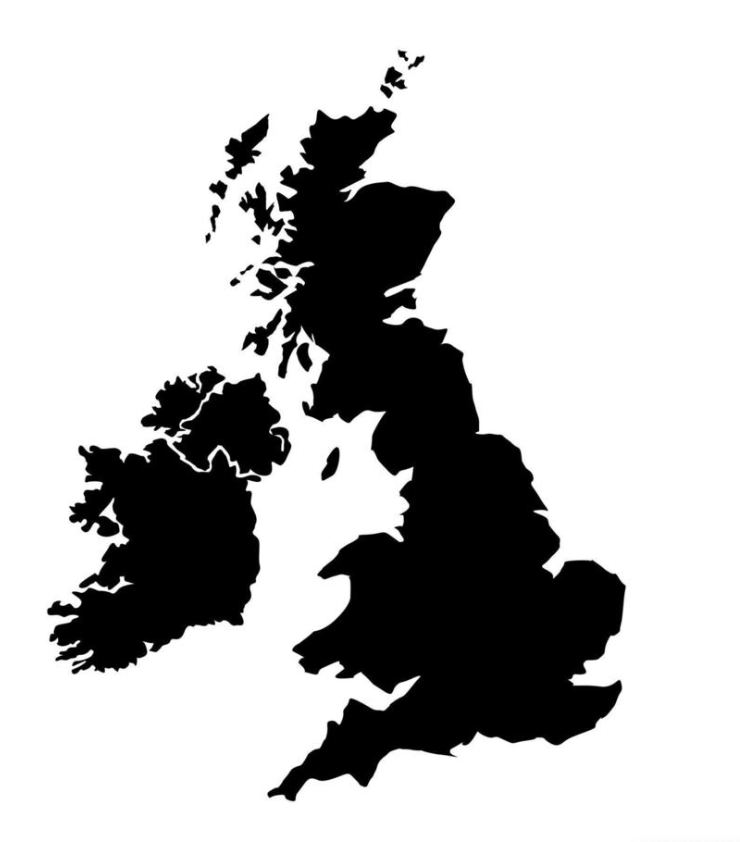 How does this work?
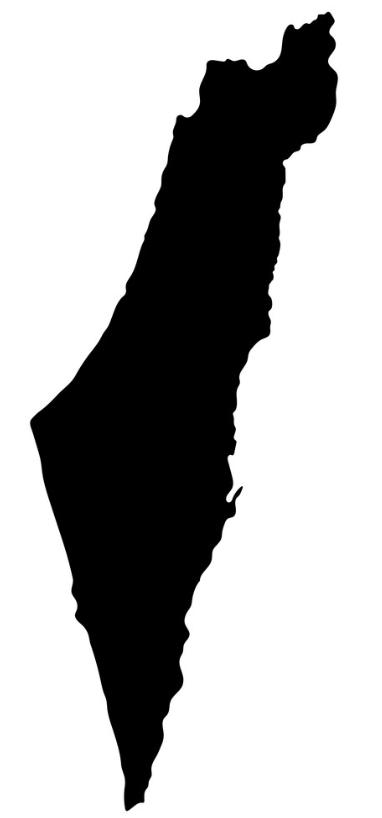 Israel
NSF 20-094
Find a partner
Check the requirements
Eligibility
Timelines (90 days)
Planning grants
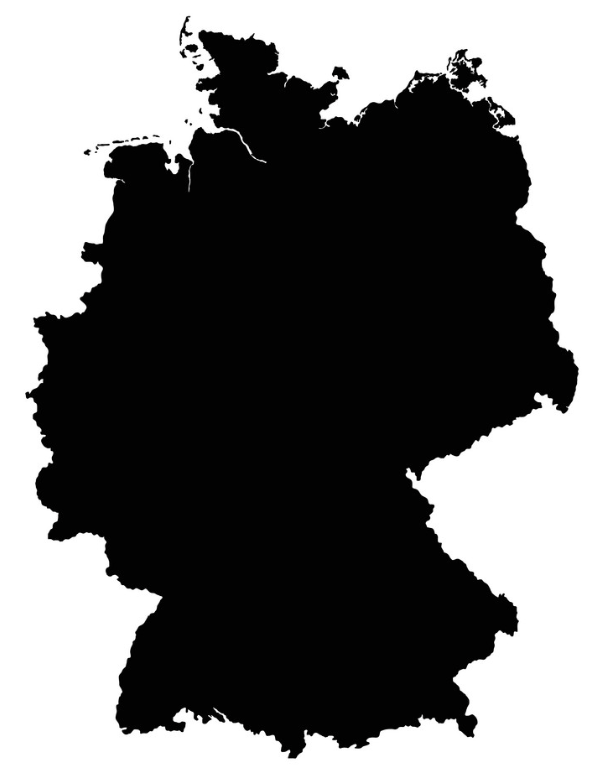 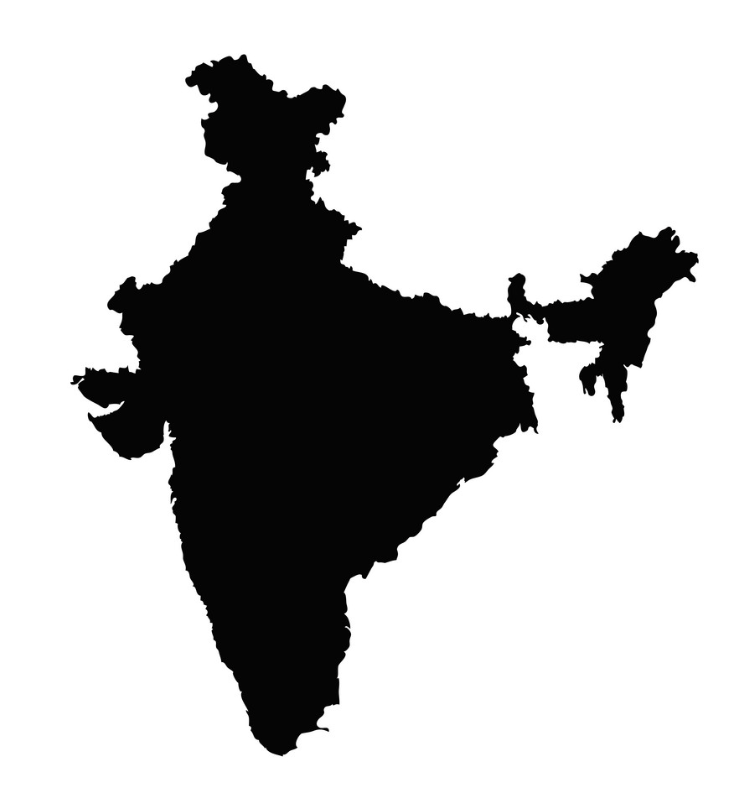 UK-Germany
Crops
NSF 23-096
India 
Biotech & Bioeng
NSF 24-054
*
15
Bi- and Tri-lateral Funding Opportunities
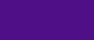 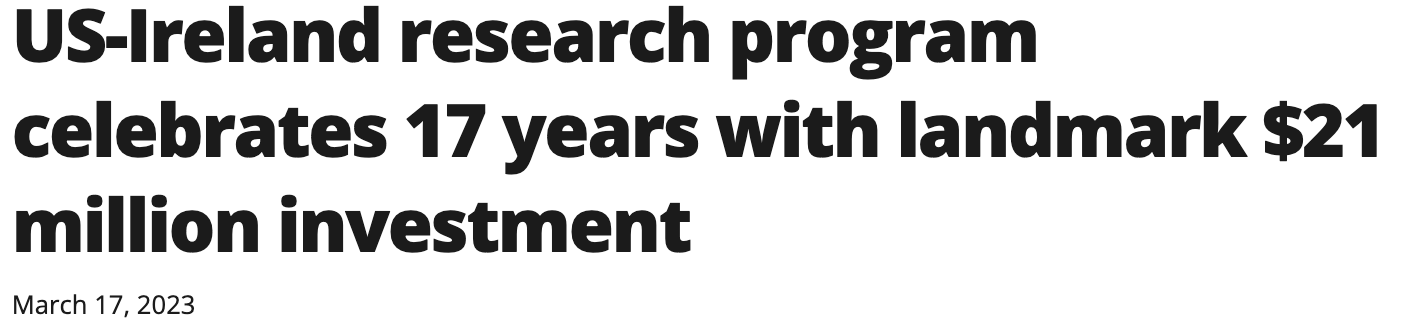 US, Republic of Ireland, Northern Ireland
NSF no pre-requirements
Northern Ireland – Value proposition 4 pages
Republic of Ireland 
– Letter of Intent 
–  Brief value proposition 10 weeks ahead
–  Full draft 6 weeks ahead
*
16
Bi- and Tri-lateral Funding Opportunities
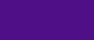 How does this work?
Find a program of division (check NIH & USDA)
Find a partner
Check funder and institutional requirements
Create a timeline
*
17
Bi- and Tri-lateral Funding Opportunities
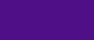 How does this work?
Find a program of division (check NIH & USDA)
Find a partner
Check funder and institutional requirements
Create a timeline
When to start?              Today!
*
18
Bi- and Tri-lateral Funding Opportunities
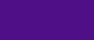 Thank You

Debra.laefer@nyu.edu
*
19